Warmup - Traduce! Translate the following numbers into written Spanish
33 -
Life Tools & Accessories. items, including my car, guitar, books, hairbrush, toothbrush, etc.
18 -
Furniture items, including my bed, couch, coffee table, desk, chairs, etc.
50 -
Dress Clothes. items, including suits, ties, dress shirts, etc.
79 -
Casual clothes. Items, including jeans, hoodies, T-shirts, button-down shirts, etc.
288 -
https://www.theminimalists.com/288/
Warmup - Traduce! Translate the following numbers into written Spanish
Treinta y tres

Dieciocho or diez y ocho

Cincuenta

Setenta y nueve

Dos cientos ochenta y ocho
33 -
Life Tools & Accessories. items, including my car, guitar, books, hairbrush, toothbrush, etc.
18 -
Furniture items, including my bed, couch, coffee table, desk, chairs, etc.
50 -
Dress Clothes. items, including suits, ties, dress shirts, etc.
79 -
Casual clothes. Items, including jeans, hoodies, T-shirts, button-down shirts, etc.
288 -
https://www.theminimalists.com/288/
Bienvenidos a nuestra clase de español 1
Hoy es el veinte y siete de Agosto


Anuncios:
Tuesday is  Seminar! (also Anime Club)
Wed 6-8pm Aug 29th – open house
29th is also picture day
TAREA – Quiz review worksheet
Check to see if you are missing work on Infinite Campus – Find it in CANVAS
Objetivo:
LLWBAT synthesize numbers and phrases into complete sentences. (WL1.2.b)
LLWBAT find the materials they need online for class.
DOL:
Given 5 sentence stems, 100% of Language Learners will synthesize numbers and phrases into complete sentences 4/5 times correctly. 
LLW login to and explore all 4/4 programs.

IB Profile: Reflective

What are some easy ways to say how many of something there are?

How can I make up assignments in this class?
Bienvenidos a nuestra clase de español 1
Hoy es el veinte y siete de Agosto


Anuncios:
Tuesday is  Seminar! (also Anime Club)
Wed 6-8pm Aug 29th – open house
29th is also picture day
TAREA – Quiz review worksheet
Objetivo:
LLWBAT synthesize numbers and phrases into complete sentences. (WL1.2.b)
LLWBAT find the materials they need online for class.
DOL:
Given 5 sentence stems, 100% of Language Learners will synthesize numbers and phrases into complete sentences 4/5 times correctly. 
LLW login to and explore all 4/4 programs.

IB Profile: Reflective

What are some easy ways to say how many of something there are?

How can I make up assignments in this class?
Saquen sus pizarras por favor 
No hay nadie como tu!
Cuantas veces escuchas “HAY”

https://www.youtube.com/watch?v=tUGcWXYfCsY
Que hago?
Listening/Writing
Volume 0
In seat
[Speaker Notes: I THINK it’s 78]
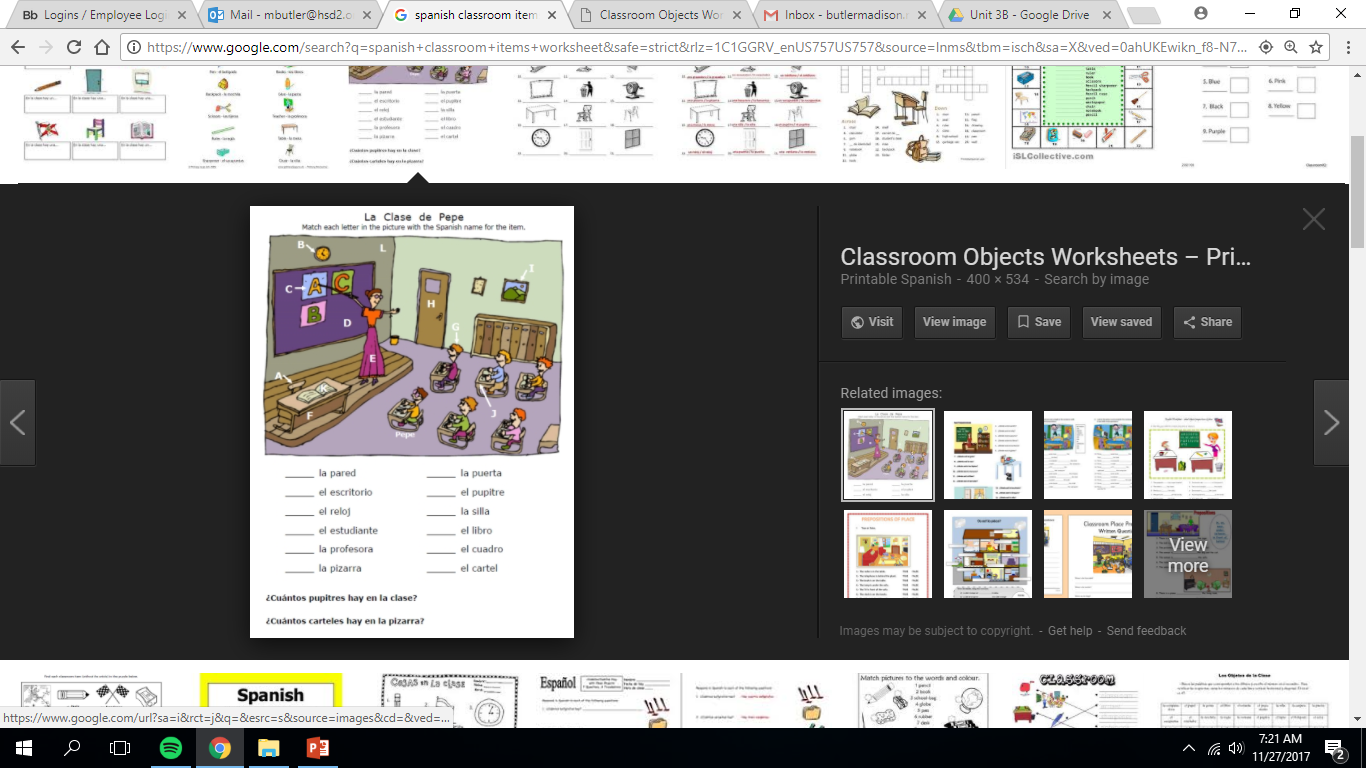 Cuántos -
Hay -
¿Cuántos
 estudiantes hay?
Que hago?
Choral response
Volume 2
In seat
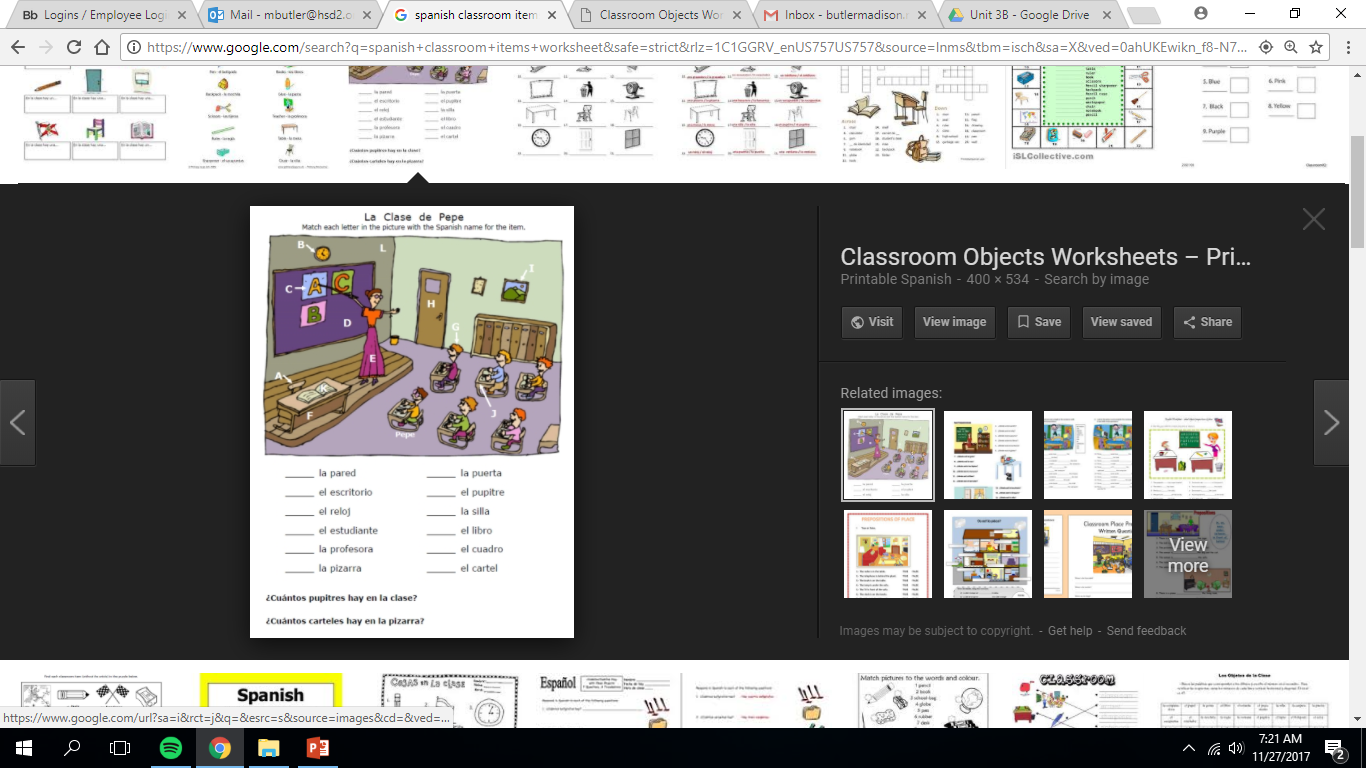 Write 2 Questions
¿Cuántos
  _________hay?
Que hago?
Writing
Volume 0
In seat
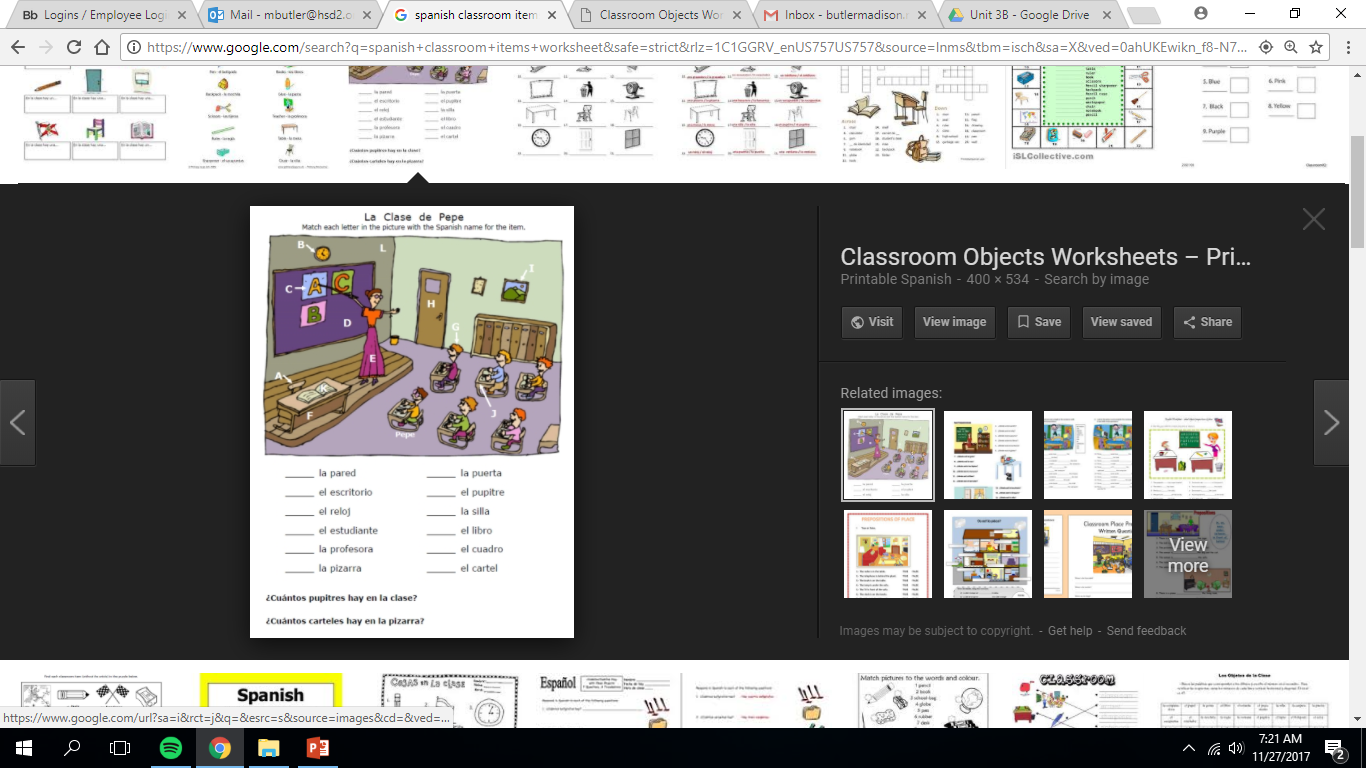 Exchange boards
Write 2 answers
Hay  # ________.
Que hago?
Writing
Volume 1
In seat
Quiz-Quiz-Trade  LOS NUMEROS
How to:
https://www.youtube.com/watch?v=o4n60DpwYOg

Middle 2 rows make a rectangle around the desks. Outside rows, surround and face them.
Every one gets a flashcard.
Quiz your partner, then teach if they get it wrong.
30 seconds – treinta segundos, then outer ring switches clockwise.

Use sentences stem… “Cuantos hay?”  Respond with Hay….#.
Que hago?
Standing, 
speaking Spanish
Volume 2
[Speaker Notes: Every one gets a paper, write a number on one side and the translation on the back. Middle 2 rows make a rectangle around the desks. Outside rows, face them.]
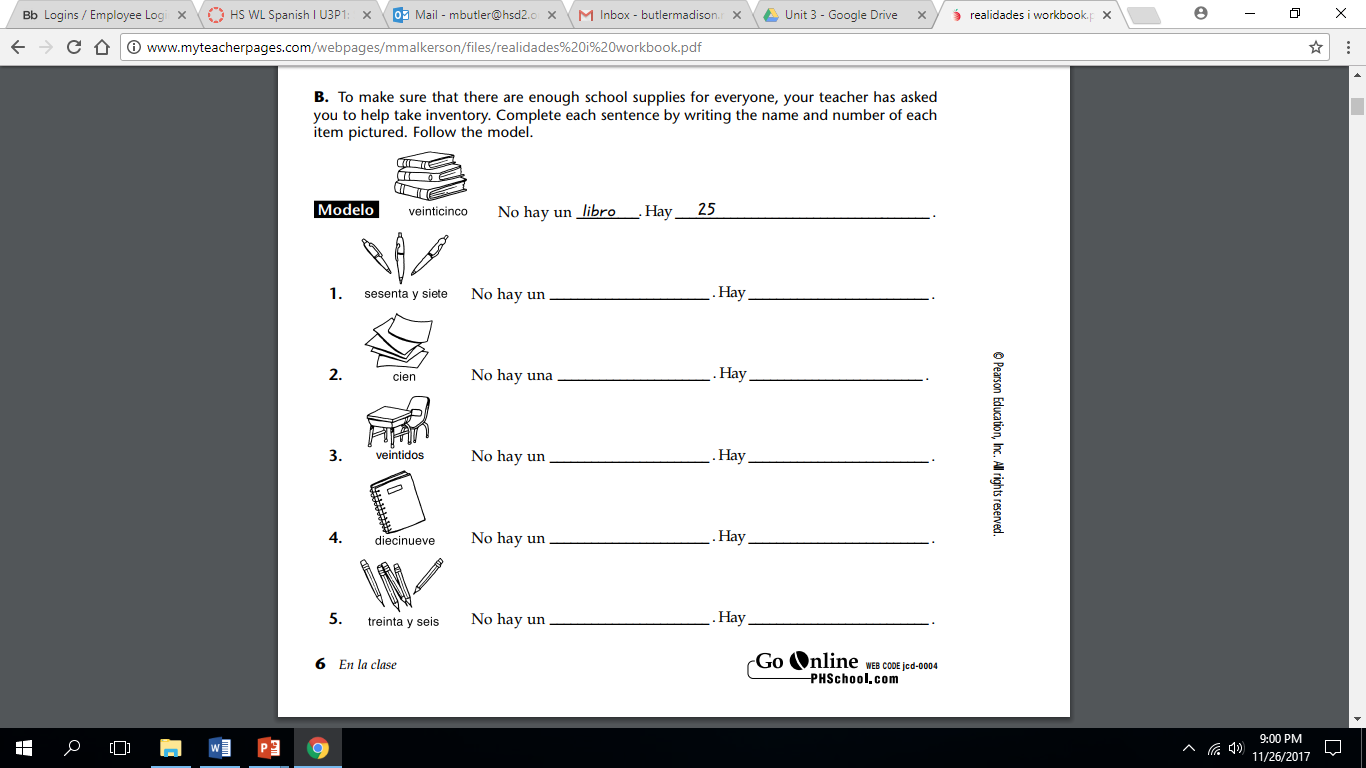 DOL 1
Makeup if you did not complete yesterday
Que hago?
Writing
Volume 0
In seat
Ordering Dialogue Warm Up
Lorenzo
Graciela
Igualmente.
¡Buenas noches! ¿Cómo te llamas?
Me llamo Lorenzo.
¡Hola! Me llamo Graciela. ¿Y tú?
Encantada
Ordering Dialogue Warm Up
Lorenzo -¡Buenas noches! ¿Cómo te llamas?
Graciela - ¡Hola! Me llamo Graciela. ¿Y tú?
Lorenzo -Me llamo Lorenzo.
Graciela-Encantada
Lorenzo-Igualmente. (likewise)
Bienvenidos a nuestra clase de español 1
Hoy es el veinte y ocho de Agosto


Anuncios:
Today is Seminar! (also Anime Club)
Tomorrow, 6-8pm – open house and is also picture day
Hiciste tu tarea? – due mañana
Objetivo:
LLWBAT find the materials they need online for class.
DOL:
LLW login to and explore all 4/4 programs.

IB Profile: Reflective

How can I make up assignments in this class?
Saquen lascomputadoras por favor 
Numbers ReviewKahoot
Small
https://create.kahoot.it/details/spanish-numbers/db3dad07-8829-49fa-ad65-6096761dae13
https://play.kahoot.it/#/k/db3dad07-8829-49fa-ad65-6096761dae13

Large
https://create.kahoot.it/details/numbers-in-spanish/73bf1fe8-057e-4f06-aae7-1288d6f868d0

https://play.kahoot.it/#/k/73bf1fe8-057e-4f06-aae7-1288d6f868d0
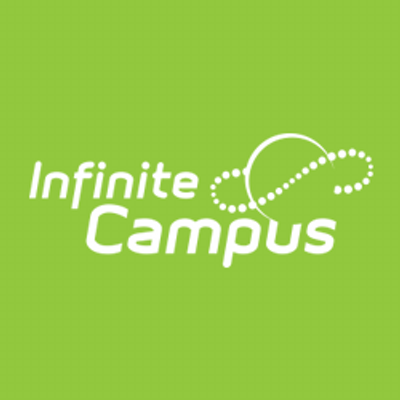 Login to Infinite Campus
Login: Lunch#
Password: Dd051386

Click Grades
Click Spanish I
What are you missing?
Jot down the name and date of the missing assignment.
Login to CANVAS
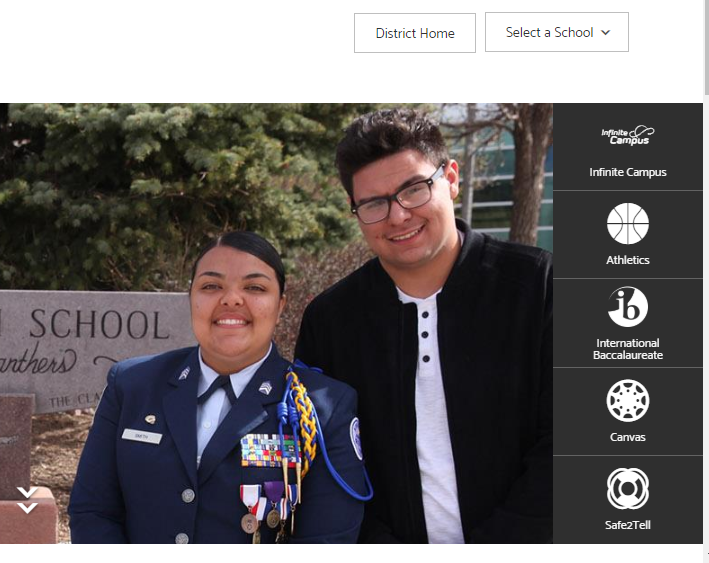 Hsd2.org
Select a school
Click CANVAS icon
Login using same info
Click Spa 1
Click assignments
Online DOL2
Connect to school printer
Lower left corner, next to window symbol is the FIND box
Click there and type \\hhsnts1
Then search for printer LIB-4100 and click


LIB 4100 is a black and white printer in the back of the library by magazine rack.
Duolingo – create an account
Go to Duolingo.com
Create an account:  P5Alex  Santiago
Click your name, settings, then type in our class code. WZJGDZ


4 pts for a skill (1-12 lessons)
You may work on this at home or when we have a substitute. NOT DURING REGULAR CLASSTIME.
[Speaker Notes: If extra time.]
DOL 2 - online
Where do you check your grade, attendance and missed assignments?

What’s the difference between kahoot.it and kahoot.com?

Where are my slides and DOLs?

Where is your printer?

How much extra credit can you get for a Duolingo Skill?
Saquen un papel por favor 
Objetivo:
NL 1.1 A, D.  LLWBAT express time in Spanish.

DOL:
Given 5 numerical times, 100% of Language Learners will express those times in a Spanish sentence with 80% accuracy. 

IB Profile: Thinkers

How do I express the time in Spanish?
¿Qué hora es?
Es la una.
 It’s one o’clock 
Son las dos 
 It’s two o’clock
[Speaker Notes: The verb ser is used when telling time. Use es when referring to one o’clock and son when referring to all other hours. The feminine article la/las is used before the hour because it is referring to la hora.]
How! The verb ser.
SER- TO BE 

We use ES for 1:00 
Es is the singular form of ser. 

We use SON for all other hours. 
Son is the plural form of ser.

We use la/ las to express hours. 
La for 1:00
La is the singular form 

We use las for all other hours 
Las is the plural form.
What’s la mean?
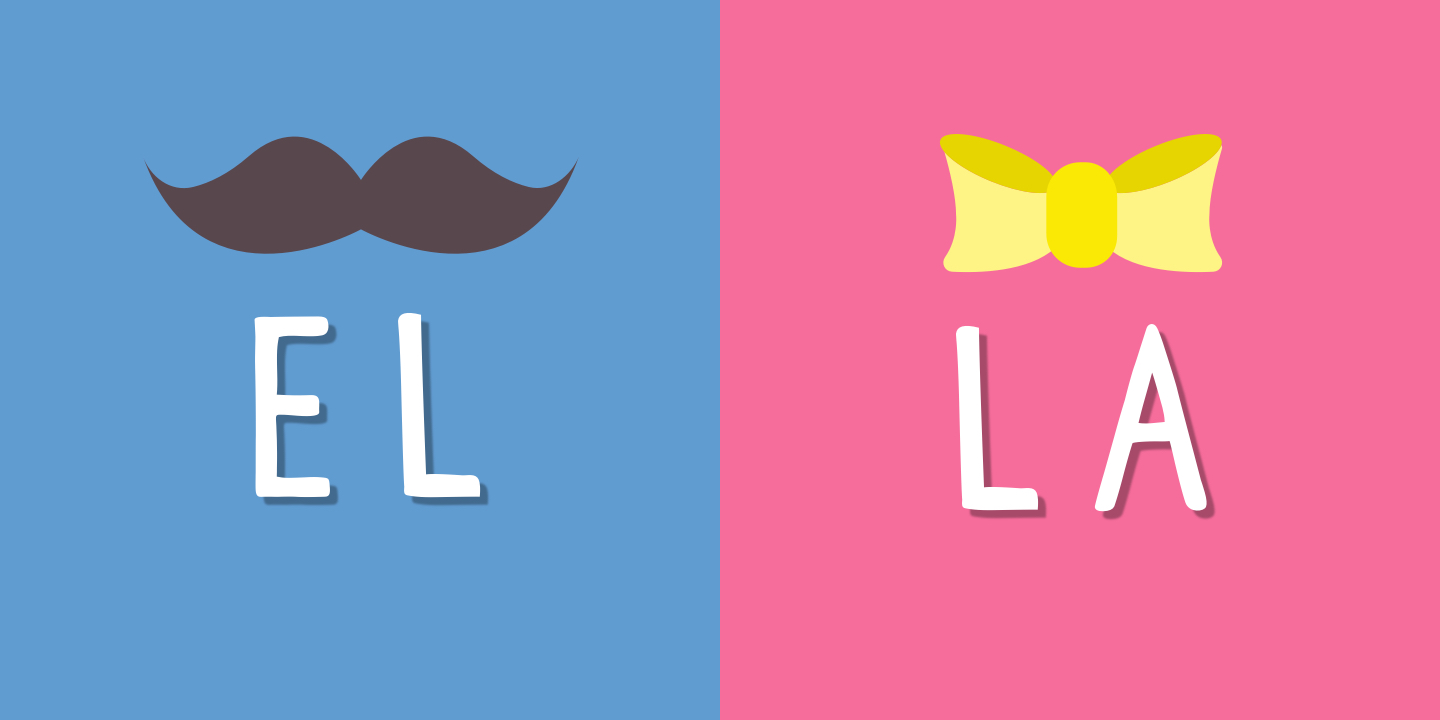 ¿Que hora es?
9:00 AM
10:00 AM
11:00 AM
12:00 PM
1:00 PM
2:00 PM
3:00 PM
4:00 PM
5:00 PM
Es la….   Son las…
Son las nueve “ah-eme”



Es la una “peh-eme”
Completar la frase...
________ la una. 				A. Es
Son ________  ocho. 			           B. Son
______ las cuatro. 				C. La
Es ______ una.					D. Las 
_______ las seis. 
_______  ______ una. 
_____ ______ nueve.
Tiempo de día
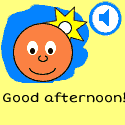 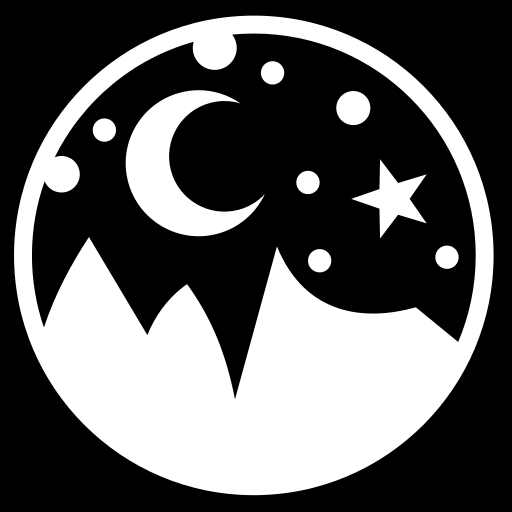 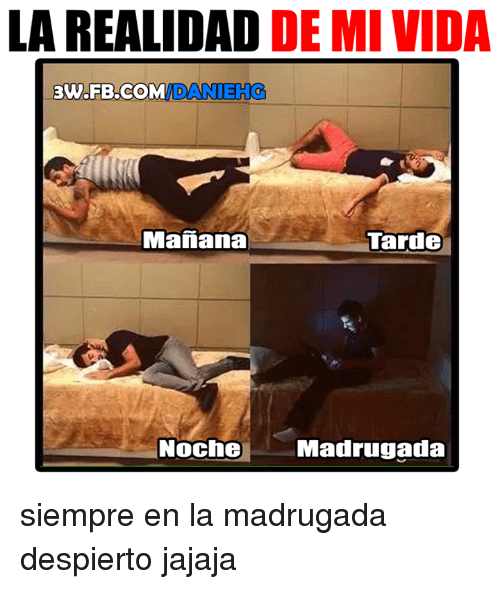 Escribe la hora y el tiempo de día
It is 11:00pm        Son las ______ de la ________. (mañana, tarde, noche, madrugada)

It is 3:00am       ________________________.

It is 12:00 pm ________________________.

It is 10:00 am _______________________.

It is 1:00 am  Es la________ de la __________.

It is 4:00 pm   ________________________.
Trade with your partner – check their work
It is 11:00pm        Son las once de la noche. (mañana, tarde, noche, madrugada)

It is 3:00am          Son las tres de la madrugada.

It is 12:00 pm       Son las doce de la tarde.

It is 10:00 am        Son las diez de la mañana.

It is 1:00 am          Es la una de la madrugada.

It is 4:00 pm           Son las cuatro de la tarde.
Saquen sus relojes por favor 
MILITARY TIME
Many Spanish-speaking countries use MILITARY TIME or a 24 HOUR clock 
13:00
14:00
15:00
16:00
17:00
18:00
19:00
20:00
21:00
22:00
23:00
24:00/ 00:00
SWBAT interpret the time when given.
Es la ______ y ______
Son las ________ y ______
It’s ____(Time)____
Example: Es la una y cinco
It’s one o’five (1:05)
[Speaker Notes: ¿]
SWBAT interpret the time when given.
Es la ______y________
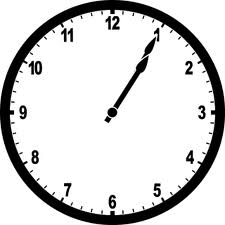 [Speaker Notes: ¿]
SWBAT interpret the time when given.
Es la una y cinco
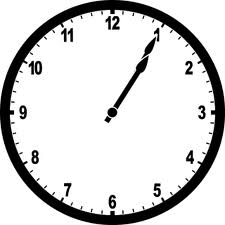 [Speaker Notes: ¿]
Convert the times from a 24 hour clock to a 12 hour clock .
Son las veintitrés. 
14:00
Son las trece. 
16:00
18:00
Son las vientiuno 
22:00
Son las once en la noche 
Son las dos de la tarde
Es la______ de la______.
DOL: Convert the times from a 24 hour clock to a 12 hour clock .
Son las veintitrés. 
14:00
Son las trece. 
16:00
18:00
Son las vientiuno 
22:00
Son las once de la noche 
Son las dos de la tarde
Es la una de la tarde.
Son las cuatro de la tarde.
Son las seis de la tarde.
9:00pm – Son las nueve de la noche
Son las diez de la noche.
Warmup:Son las ______ y_____ de la_______.
4:13pm
7:10pm
9:23am 
10:04pm 
1:09 am
Warmup:Son las ______ y_____ de la_______.
Son las cuatro y trece de la tarde 
Son las siete y diez de la noche
Son las nueve y veintitrés de la mañana 
Son las diez y cuatro de la noche 
Es la una y nueve de la mañana
4:13pm
7:10pm
9:23am 
10:04pm 
1:09 am
Bienvenidos a nuestra clase de español 1
Hoy es el veinte y nueve de Agosto


Anuncios:
 Quiz mañana – open note
Objetivo:
NL 1.1 A, D.  LLWBAT express time in Spanish.

DOL:
Given 5 numerical times, 100% of Language Learners will express those times in a Spanish sentence with 80% accuracy. 

IB Profile: Thinkers

How do I express the time in Spanish?
Saquen un papel por favor 
¿Qué hora es?
Para expresar la hora y minutos
At 30 minutes = “y media”
[Speaker Notes: Minutes can be added to the hour by saying “y” meaning “and”]
SWBAT interpret the time when given.
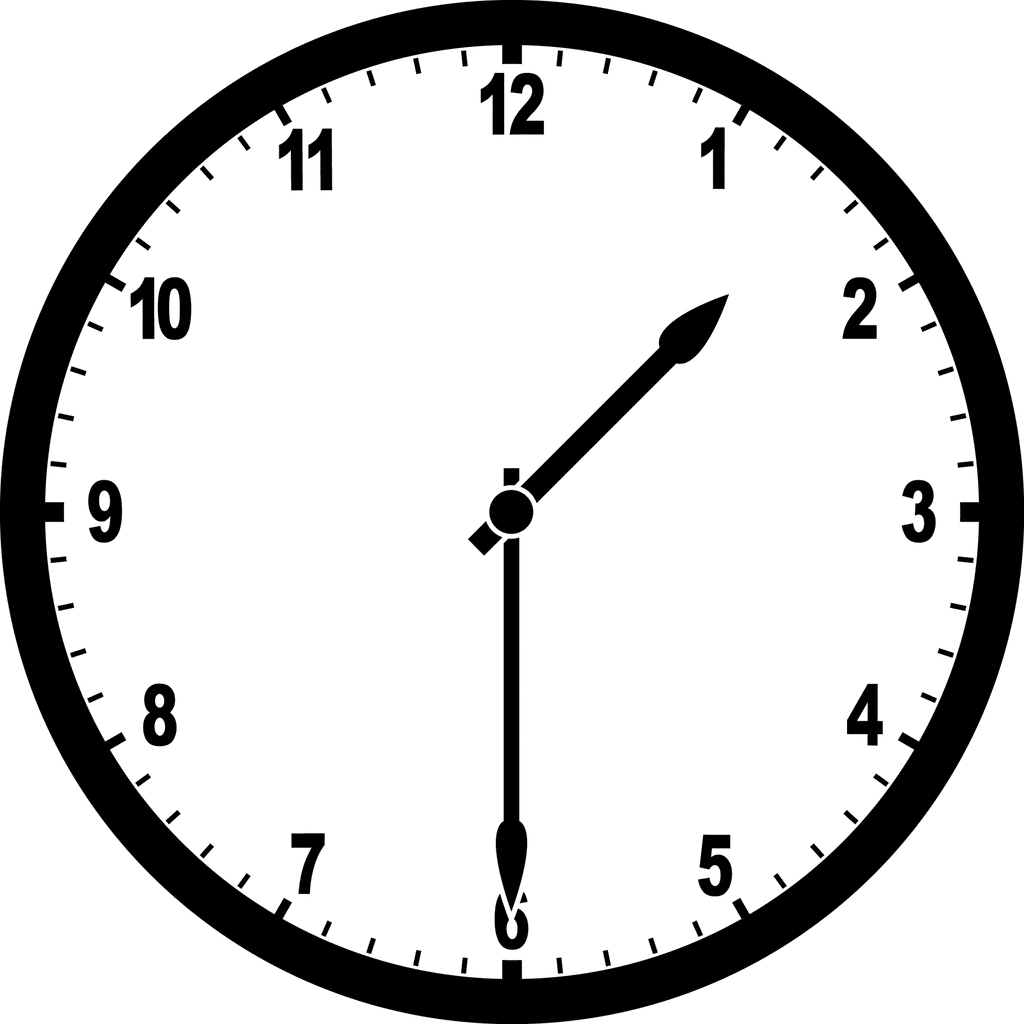 [Speaker Notes: ¿]
SWBAT interpret the time when given.
Es la una y media
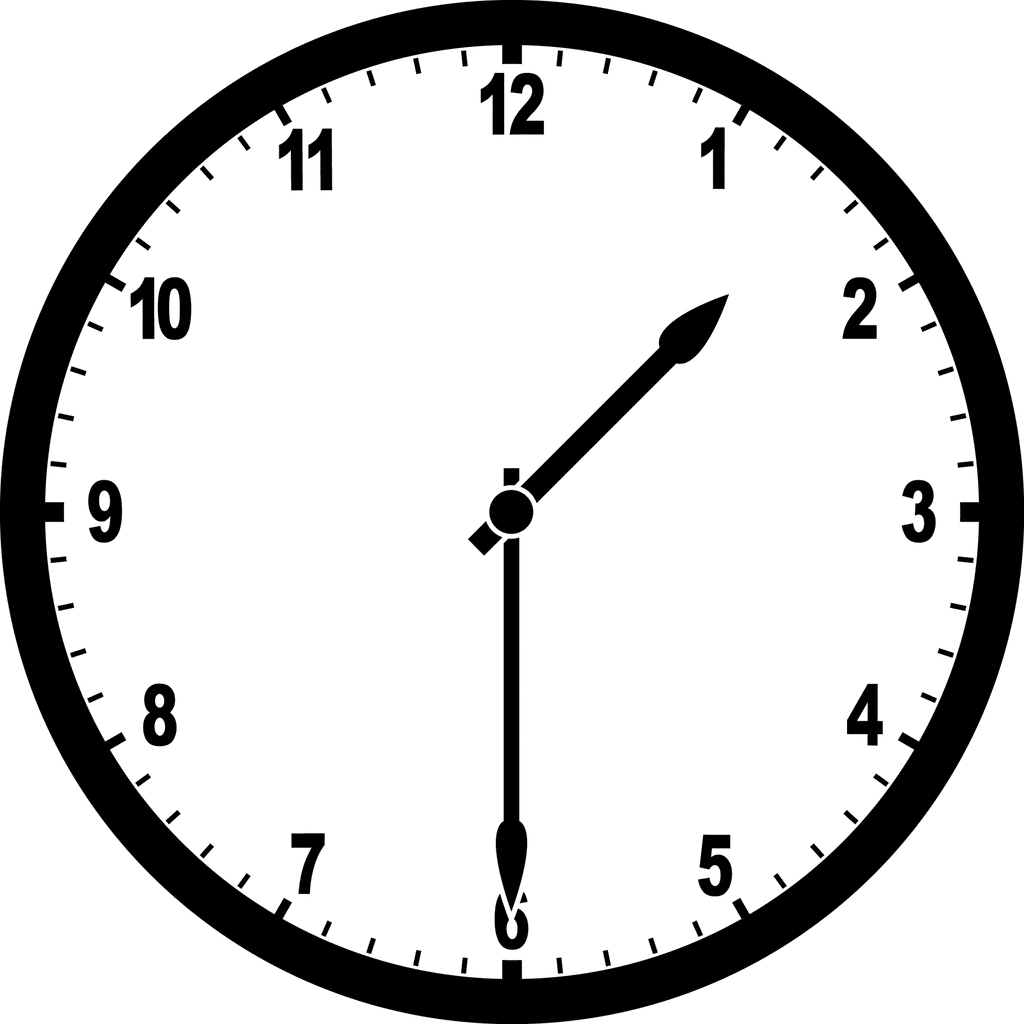 [Speaker Notes: ¿]
SWBAT interpret the time when given.
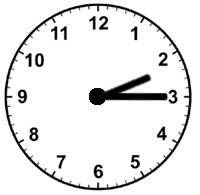 Y cuarto= quarter past




Cuarto para las= a quarter until
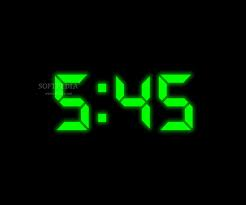 Son ____ para la _____.
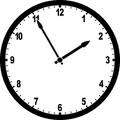 [Speaker Notes: ¿]
Example: Son cinco para la una.
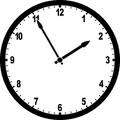 [Speaker Notes: ¿]
¡En voz alta!
Son las cuatro y media
Son cuarto para las tres.
Son las siete y cuarto
Son las seis y media 
Es la una y quince 
Son las doce y media
Son cuarto para las diez.
4:30
2: 45
7:15
6:30 
1:15 
12:30
9:45
2:56
4:40
9:47
10:51
12:55
Son cuatro para las tres.
Son ______ para las ____.
2:56
4:40
9:47
10:51
12:55
Son cuatro para las tres.
Son veinte para las cinco.
Son trece para las diez. 
Son nueve para las diez.
Son cinco para la una.
SWBAT interpret the time when given.
To say something occurs at a specific time, use the formula esa+ la(s) + Time
La clase es a las 2:05
Completar la frase
The game is at 4:30pm
El partido es a las cuatro y media de la tarde.
The party is at 11:00pm
La fiesta ______________________.
The movie is at 9:05pm
La película _____________________.
Telenovelas
Create a TV guide for the week’s top shows
 Make up your own Novelas/Spanish TV shows or use your favorite shows 
Schedule 3 shows for the morning, 3 for the afternoon, and 3 for the evening
Create a chart with the name of the show and the time written in complete sentences in Spanish
Add military times in Spanish
[Speaker Notes: - Diferentiation: schedule for the week top three shows in morning, midday, afternoon]
DOL – Turn in paper TODAY
Write the following times out in Spanish (complete sentences):
 1) 2:20   2)10:15   3) 6:40  4) 10:30 
Write the numerical representations of this time:
5) Es la una y media  
6) Unscramble the following to write out how you ask what time it is:
 Euq raoh se?
Tarea Due Today – Hand it in & then we will peer grade
Bienvenidos a nuestra clase de español 1
Hoy es el treinta de Agosto
Anuncios:
 Saquen sus carpetas y computadoras
Please quietly get out your notes and laptops. You have 5 minutes to prep and review. 
We’re taking a quiz online.
Quiz on Nearpod
https://share.nearpod.com/ZY2bYroLGP
Metas - Goals
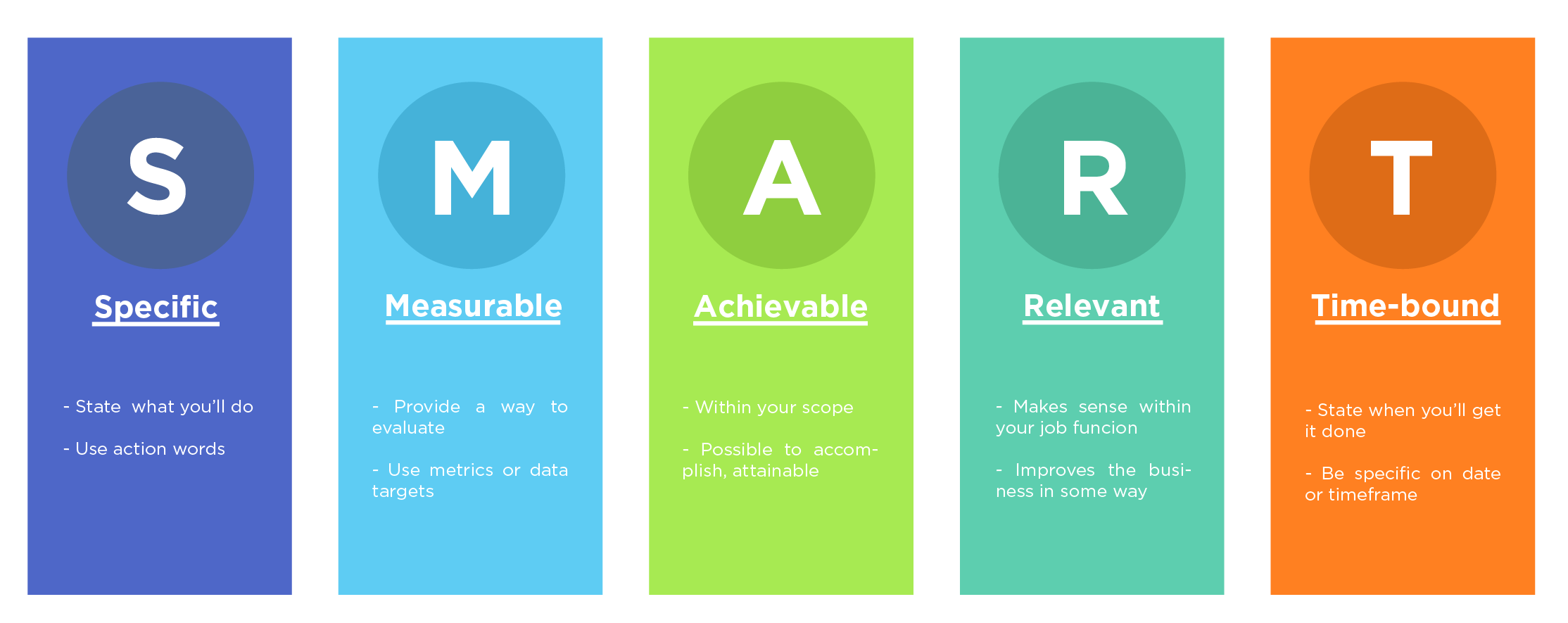 Numbers RevieweStop! Game“Declaro la guerra en contra de mi peor enemigo que es…”https://www.youtube.com/watch?v=jjpbsgu3Daw
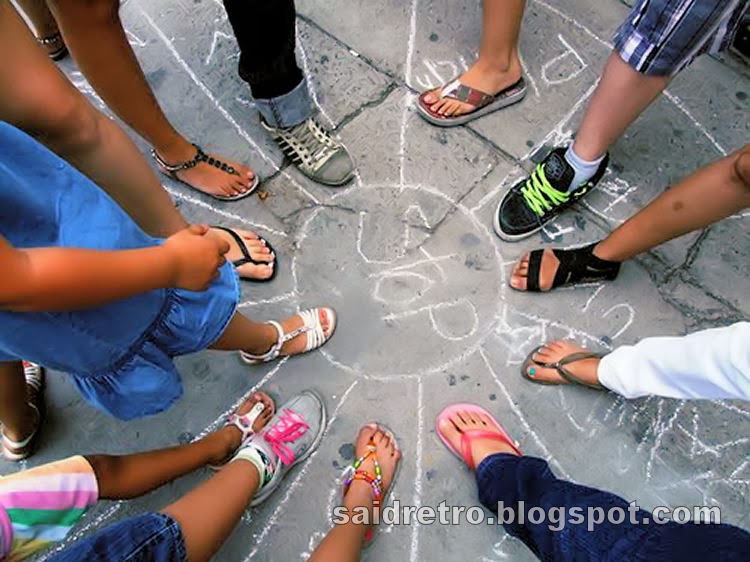 Stop! Game“Declaro la guerra en contra de mi peor enemigo que es…”Find your color groupMake a 2 circles on the paper and divide the outer one into countries. One in the middle. Puro español!
Mi Viaje a Mexico
Saquen sus computadoras y vayan a Nearpod por favor
Mi Viaje a Mexico
https://share.nearpod.com/QRMYnwgMGP